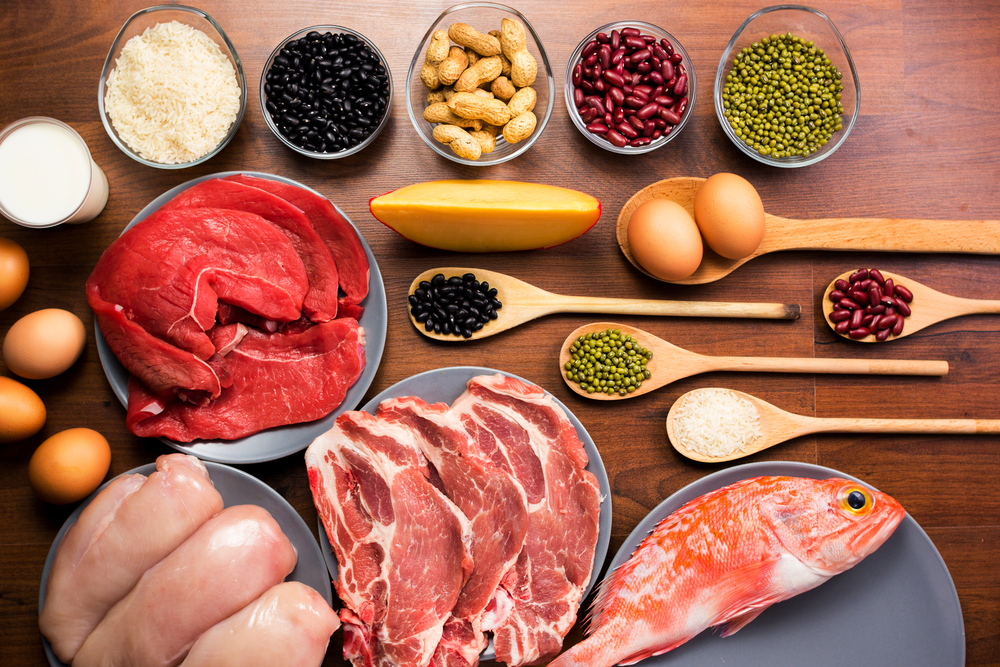 Proteiny - bílkoviny
materiál pro výstavbu a údržbu tkání
tvorba trávících šťáv, hormonů, enzymů, krevních elementů a obranných látek
skládají se z AMK (20)
denní příjem 12-15 % z CEP 
nemají zásobní formu (AMK pool)
0,8-1,7 g/kg
množství energie v 1g = 4 kcal = 17 kJ
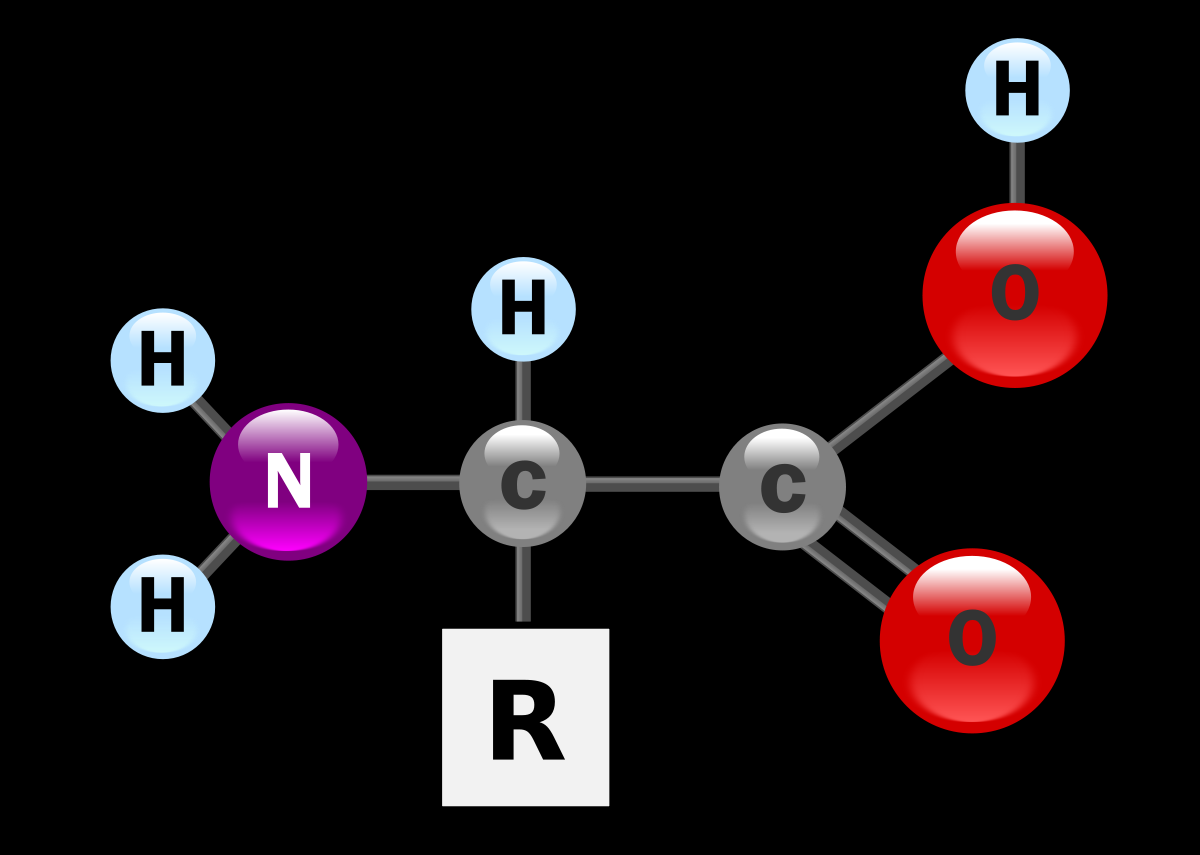 Doporučený příjem bílkovin
Dělení AMK
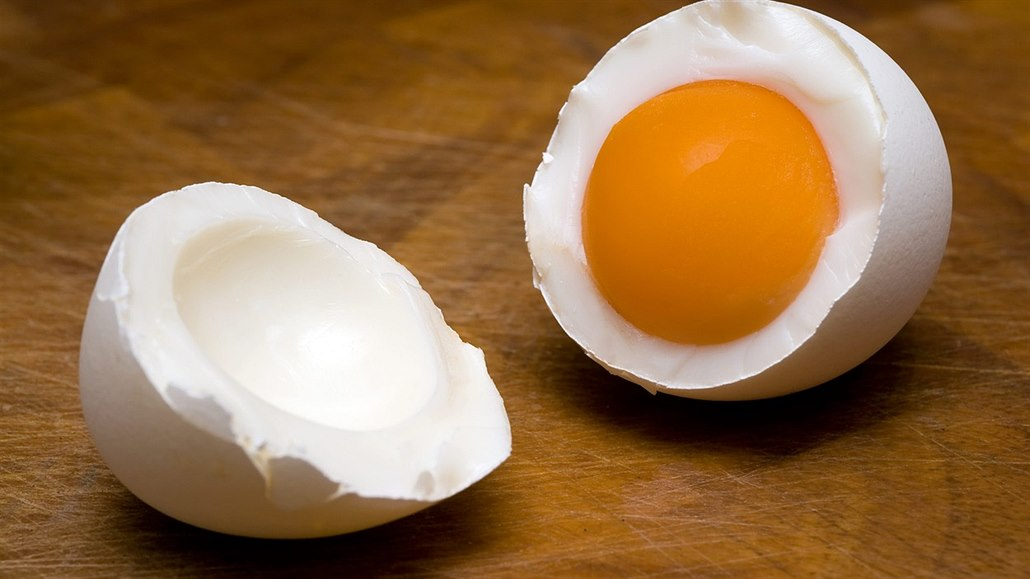 Esenciální – valin, leucin, isoleucin, fenylalanin, methionin, lysin, threonin, tryptofan
Semiesenciální – histidin a arginin
Neesenciální – glycin, kys.glutamová, glutamin, tyrosin, alanin, kys.asparágová,…

Dle spektra:
plnohodnotné – živočišné – využitelnost 70%
neplnohodnotné – rostlinné limitující AMK (lysin, methionin,..) – využitelnost 40%
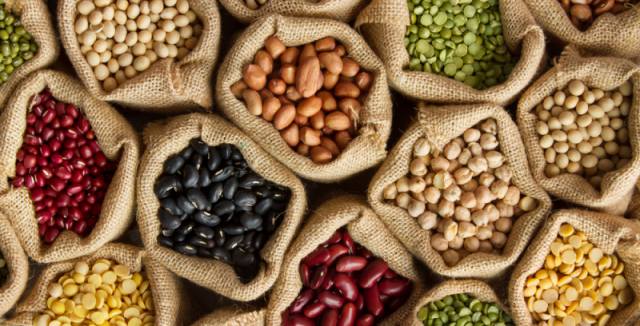 Limitující AMK
Biologická hodnota bílkovin
Biologická hodnota
- udává kvalitu bílkovin
- určuje se na základě množství esenciálních AK v potravě
- vejce 100, maso 92-96, ryby 94-96, mléko 88, sýry 82-85, sója 84, zelené řasy 81, rýže 70, brambory 70, chleba 70,....

Dusíkatá bilance
- příjem N stravou / výdej N močí
pozitivní – anabolismus
negativní - katabolismus
Potřeba bílkovin u sportovců
- důsledkem PA dochází ke zvýšeným ztrátám B (močí, potem, zdroj energie) → vyšší doporučení příjmu B u sportovců
DOPROUČENÍ PRO SPORTOVCE
pro budování a udržení svalové hmoty – 1,4 – 1,6 g/kg
vytrvalostní sporty – 1,2 – 1,4 g/kg
Stimulace svalové proteosyntézy
- dávka 20 – 25 g B bohatých na esenciální AMK nebo 6-12g izolovaných esenciálních AMK jako součást sacharidového jídla po tréninku (během prvních 3 hodin) → antikatabolický efekt
- rozložení dávek B do 5-6 porcí v množství cca 20 - 25 g/porce (0,4 – 0,5 g B/kg FFM, 0,3 g B/kg TH)
- růst svalové hmoty pouze při pozitivní en. bilanci
- zdroje bílkovin?
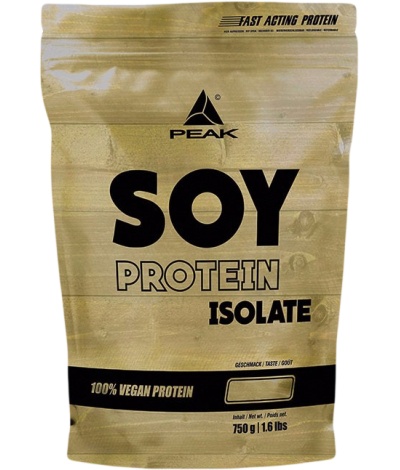 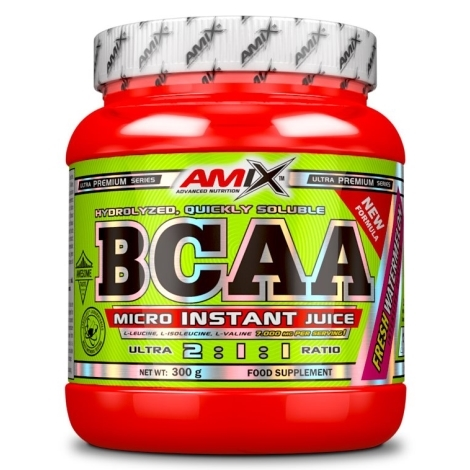 Doplňky stravy
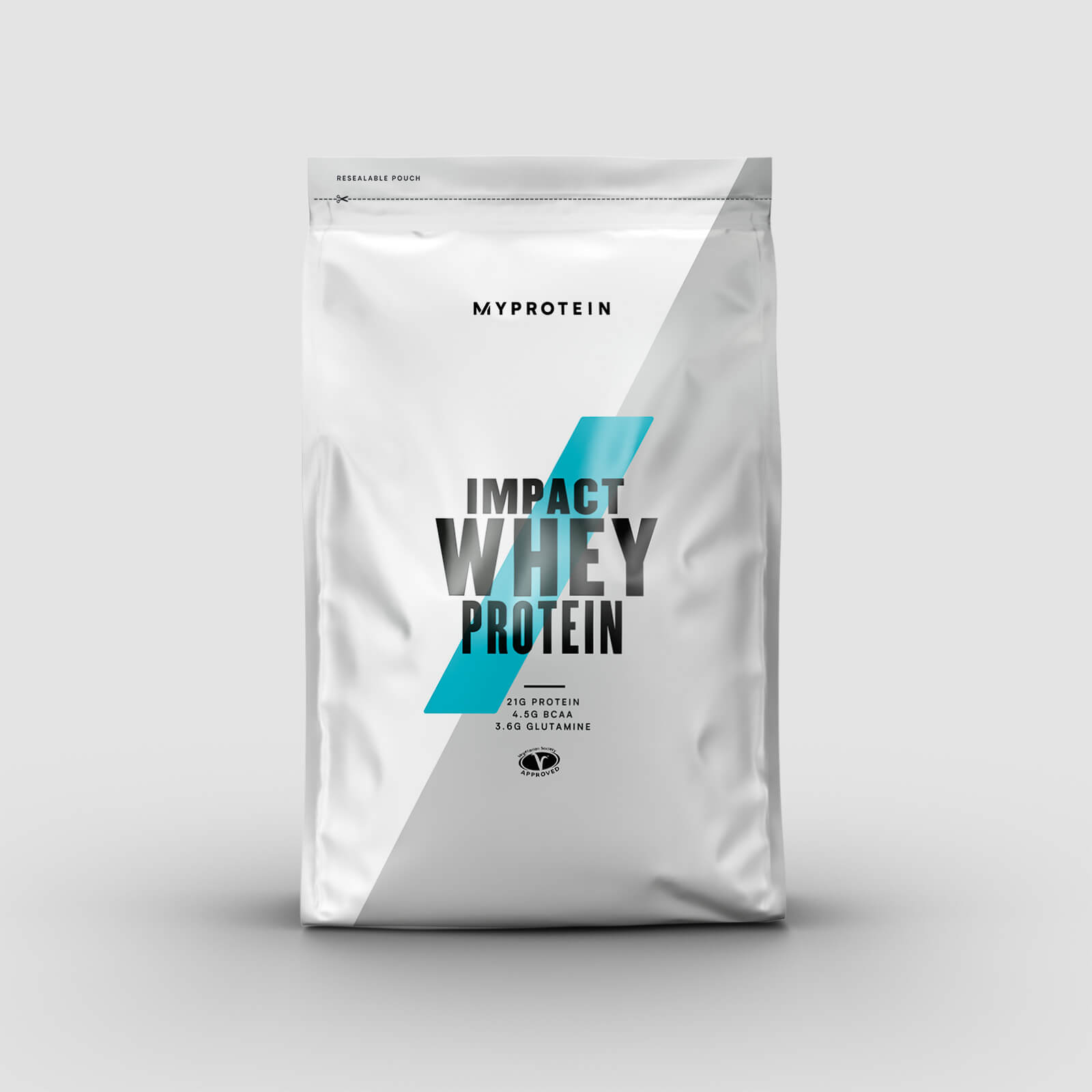 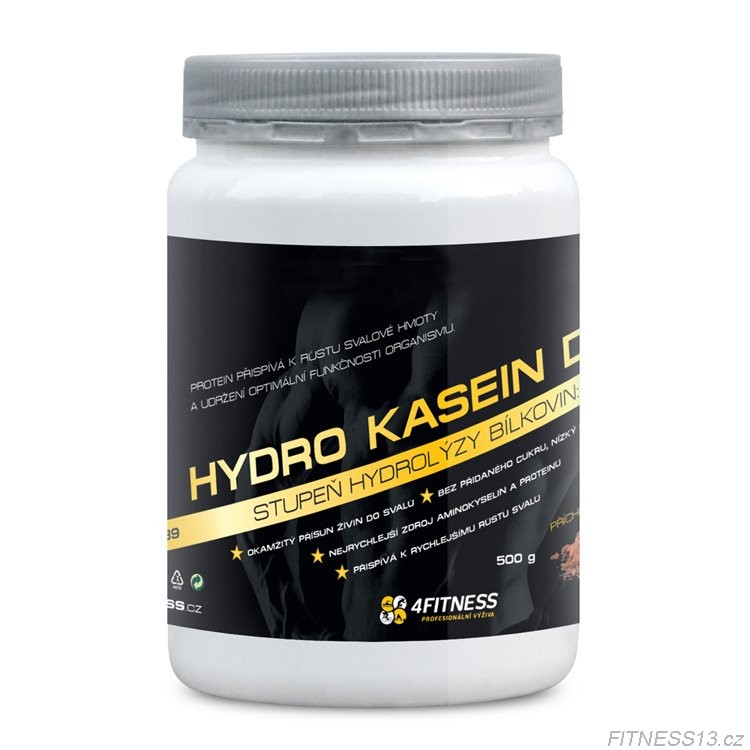